Deutschtraining
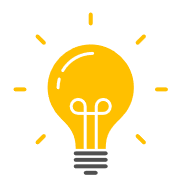 Die Zahlen (Plural)
die Zahl: Singular